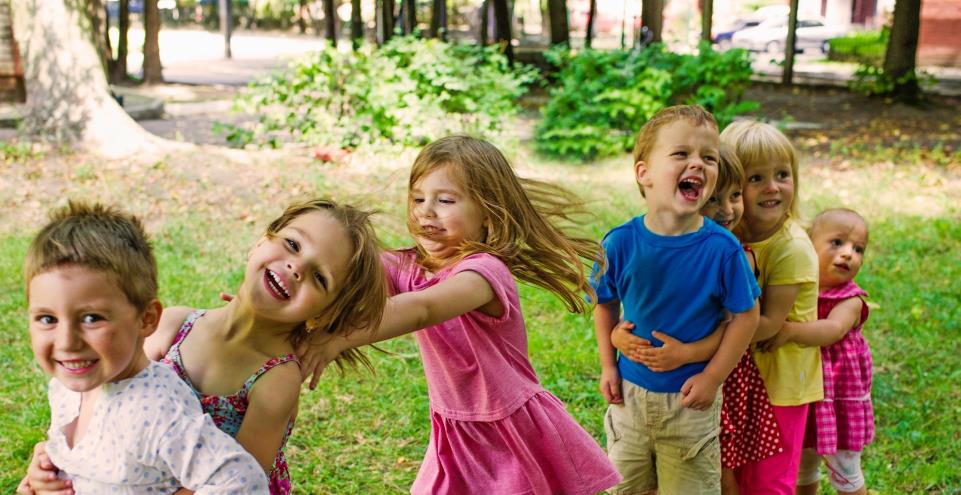 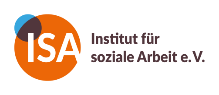 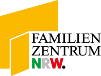 Herzlich Willkommen
Informationsveranstaltung für Familienzentren auf dem Weg zur Re-Zertifizierung, Kitajahr 2025/2026
9.00-1230. Uhr, 21.11.2024
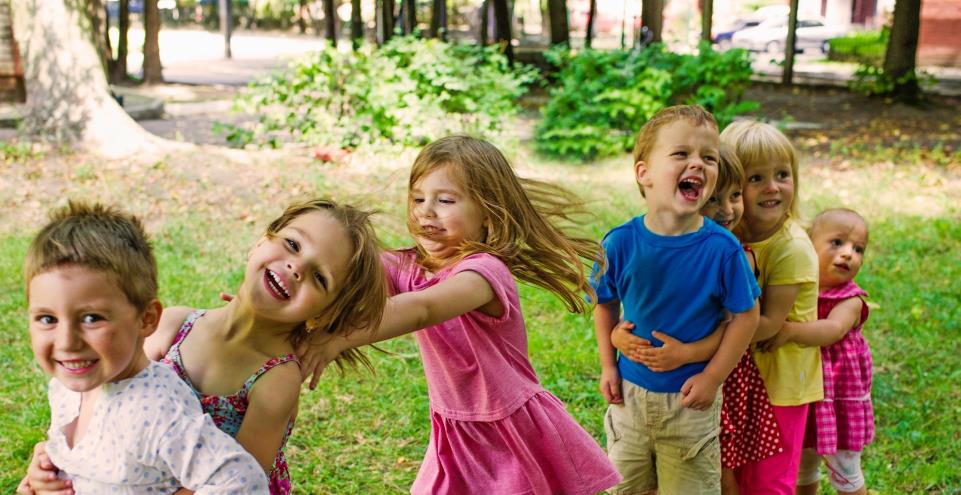 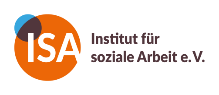 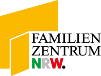 ISA-Servicestelle für Familienzentren
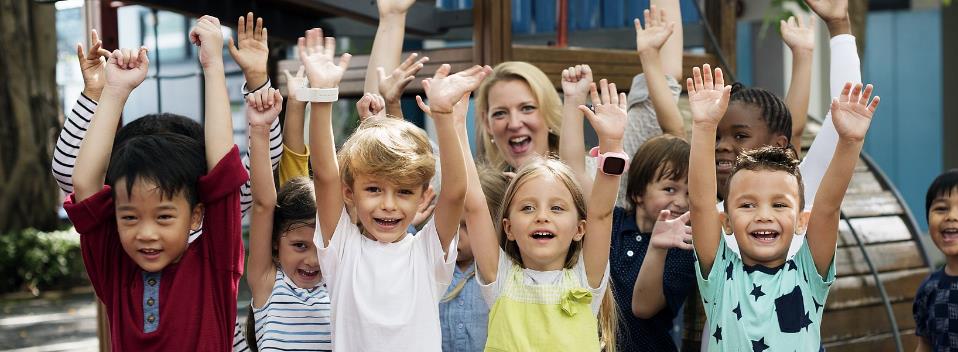 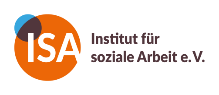 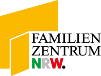 Unterstützungsstruktur  im Landesprogramm

Leistungen der Servicestelle

Programmbegleitende Internetseite
Inhalt
[Speaker Notes: Einleitung:
Ein Großteil von Ihnen ist die ISA-Servicestelle für Familienzentren sicherlich bekannt.  Für neue Leitungskräfte und neue Mitarbeiter/innen von Familienzentren  unter Ihnen möchte ich einen kurzen Überblick über die Unterstützungsleistungen der ISA - Servicestelle für Familienzentren geben.
Inhalte:]
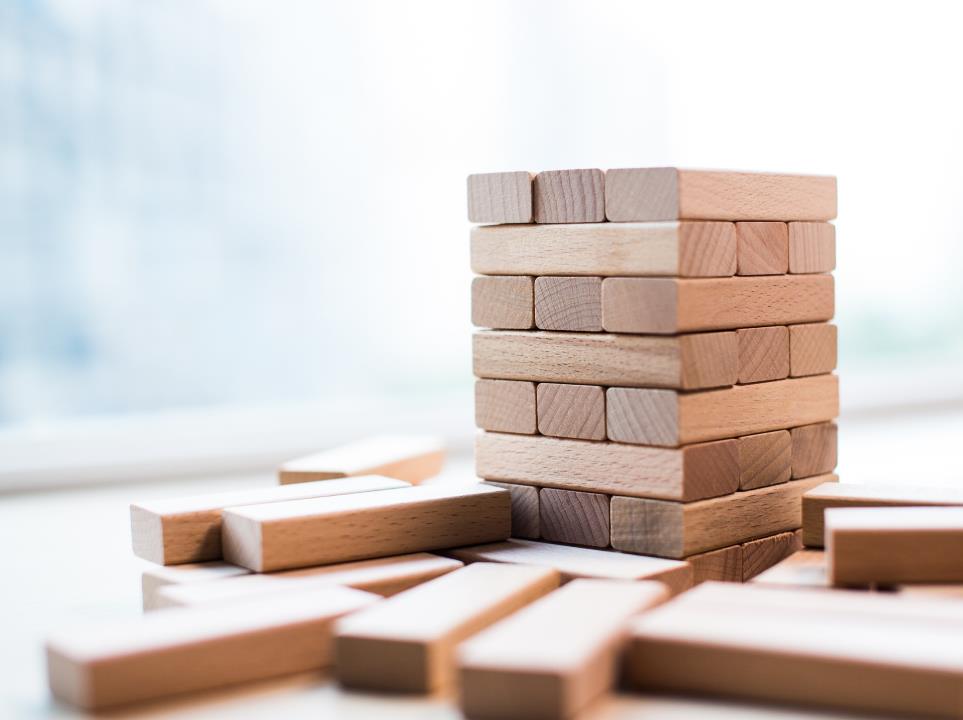 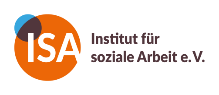 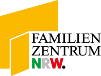 [Speaker Notes: Wichtige Akteure neben der Servicestelle:
Nicht nur Sie bilden ein Netzwerk für die Familien in ihren jeweiligen Sozialräumen, auch sie als Familienzentren sind eingebunden in eine Netzwerkstruktur, die durch die unterschiedlichsten Programmpartner gebildet wird. 
Kommunale und Landesjugendämter die ihnen kompetent bei inhaltlich pädagogischen Fragen aber auch bei bewilligungsrelevanten Fragen zu Seite stehen 
Im LVR:  Jens Arand, Frau Bonneß
Im LWL:, Frau Beatrice Prinz, Frau Eilting
PädQUiS  bei inhaltlichen Fragen zum Gütesiegel bzw. zum Verfahren der Re-Zertifizierung. Frau Köhn hält gleich die Präsentation
Eigene Träger und Fachberatungen bei Konzeptionellen Fragen.
Ministerium
Servicestelle für Familienzentren]
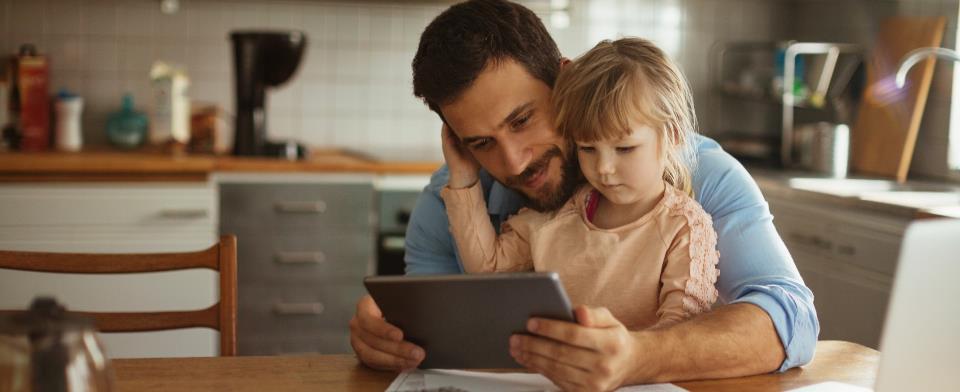 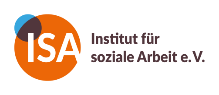 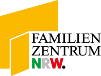 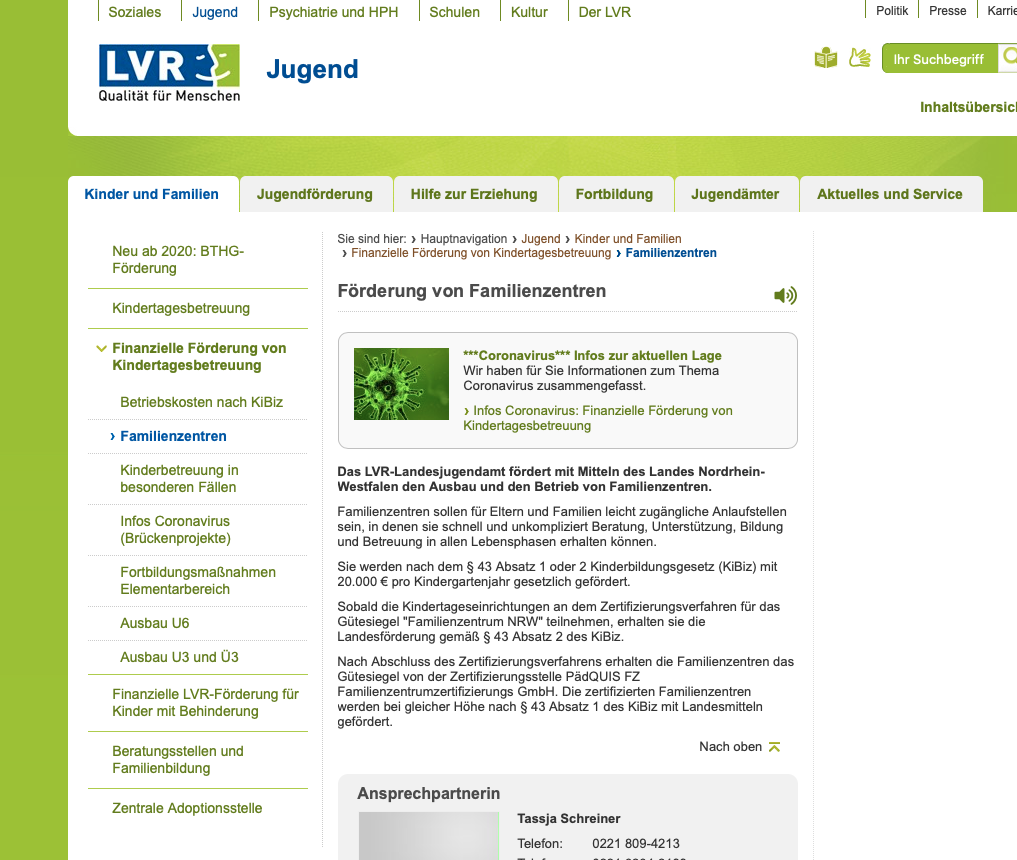 Informationen im Internet
[Speaker Notes: Im LVR:  Jens Arand, Frau Bonneß, Frau Avkan]
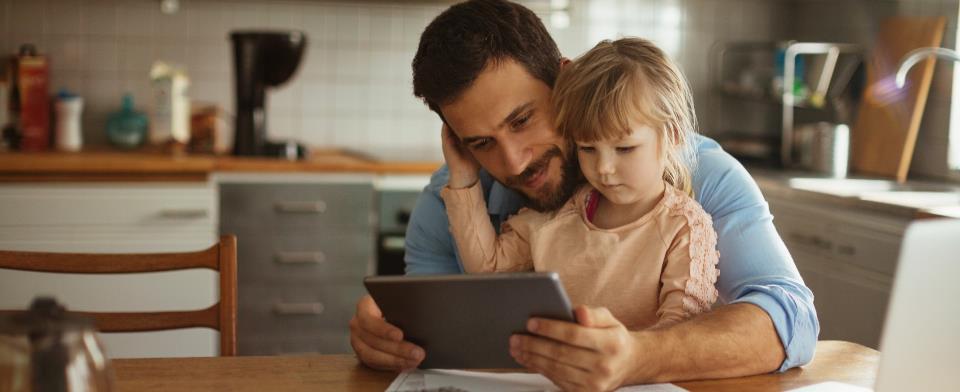 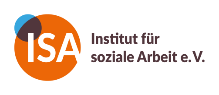 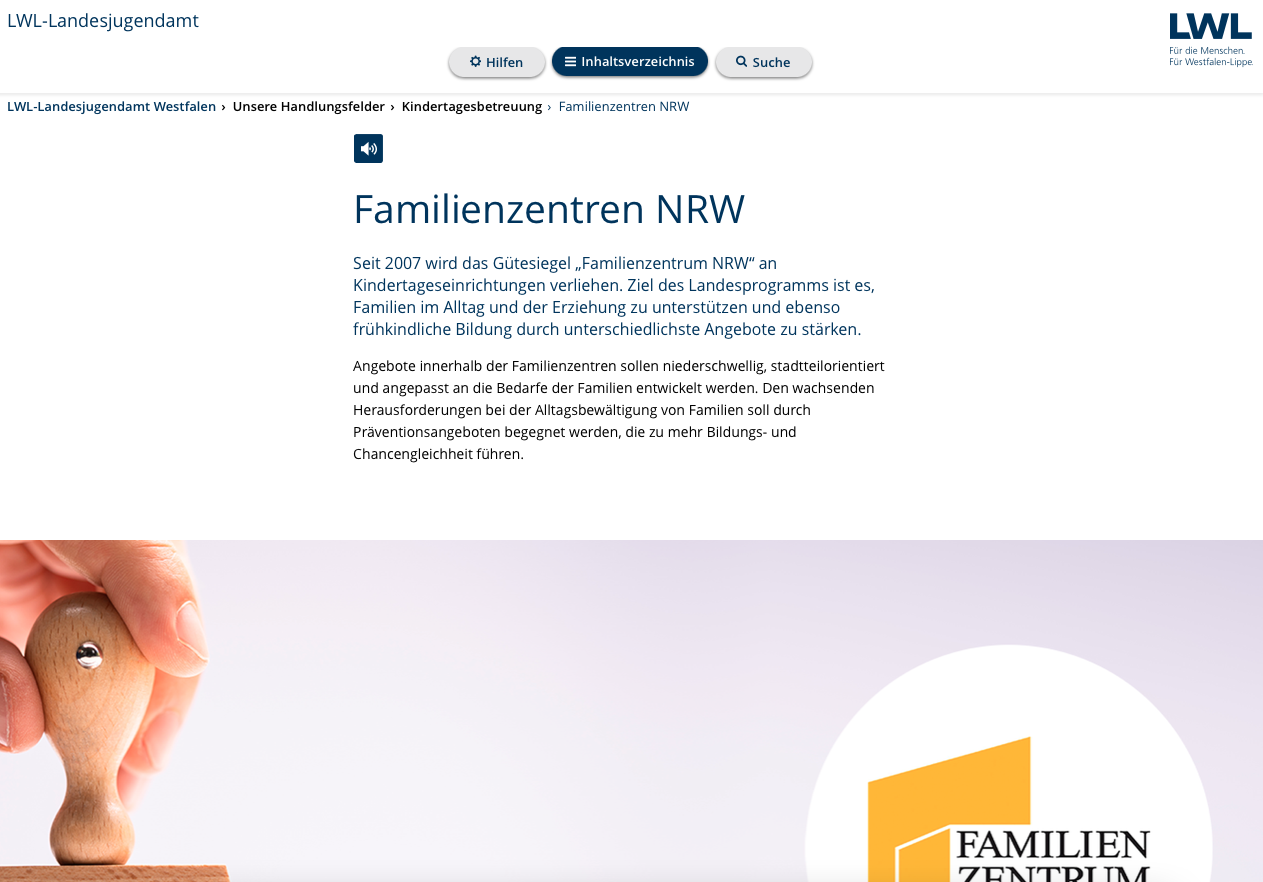 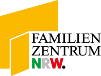 Informationen im Internet
[Speaker Notes: Im LWL:, Frau Beatrice Prinz, Frau Eilting]
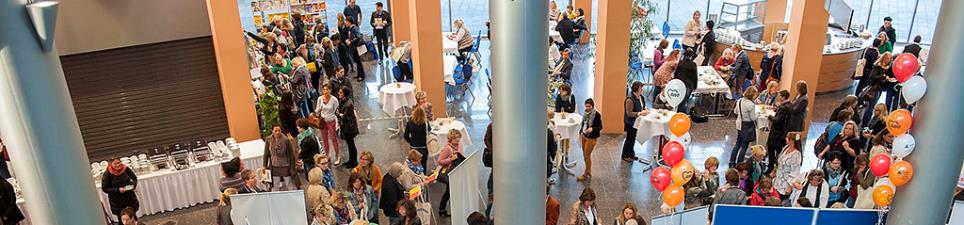 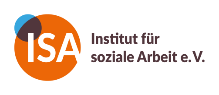 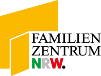 Leistungen der ISA Servicestellefür Familienzentren
Informationstransfer durch regionale und landesweite Fachveranstaltungen 
Unterstützung der Familienzentren durch telefonische und E-Mail-Beratung 
Bereitstellung von Informationsmaterialien (z.B. Flyer)
Bereitstellung und Pflege einer trägerübergreifenden Fortbildungsplattform
Pflege und Weiterentwicklung der Internetseite als Informations- und Kommunikationsplattform für die Familienzentren und Eltern
Bei Bedarf Vermittlung von Coaches und Fortbildungsreferent:innen
[Speaker Notes: Telefonische Projektberatung : Montags-Freitags; 10:00-16:00 Uhr,
Flyer, Broschüren: Kleinere Kontingente können zugesandt werden. Bei Größeren Mengen bitte das Bestellsystem des Ministeriums verwenden. 
Fortbildungskalender (elektronisch)
Coach ausschließlich dort einsetzen wo es Sinn macht, nämlich bei der konzeptionellen Weiterentwicklung Ihres Familienzentrums nicht das Verfahren der Re-Zertifizierung an Externe delegieren. Verantwortlich bleiben Sie als Leitung!]
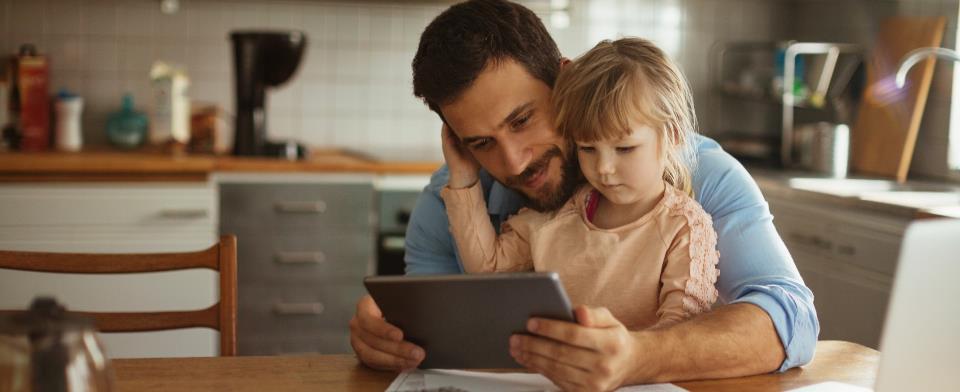 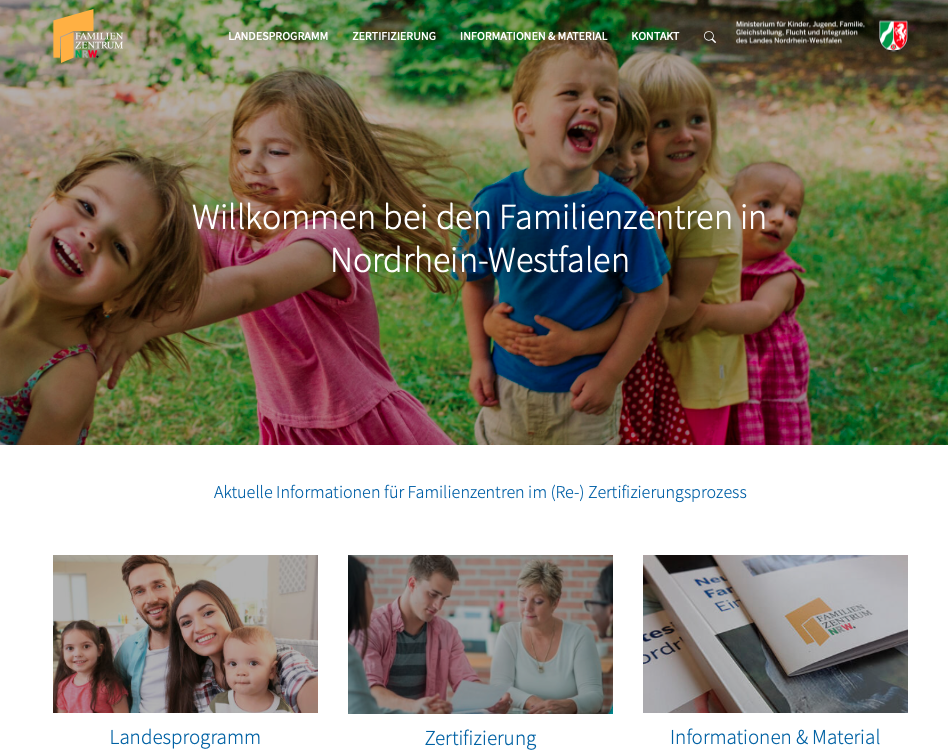 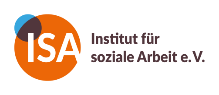 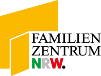 Informationen im Internet
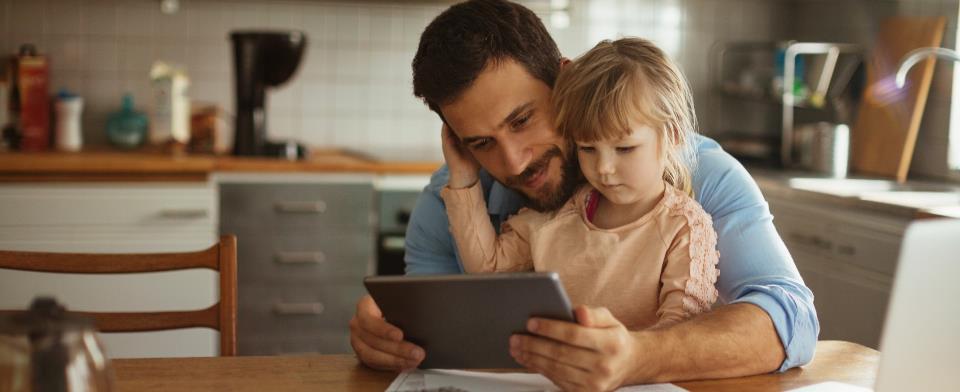 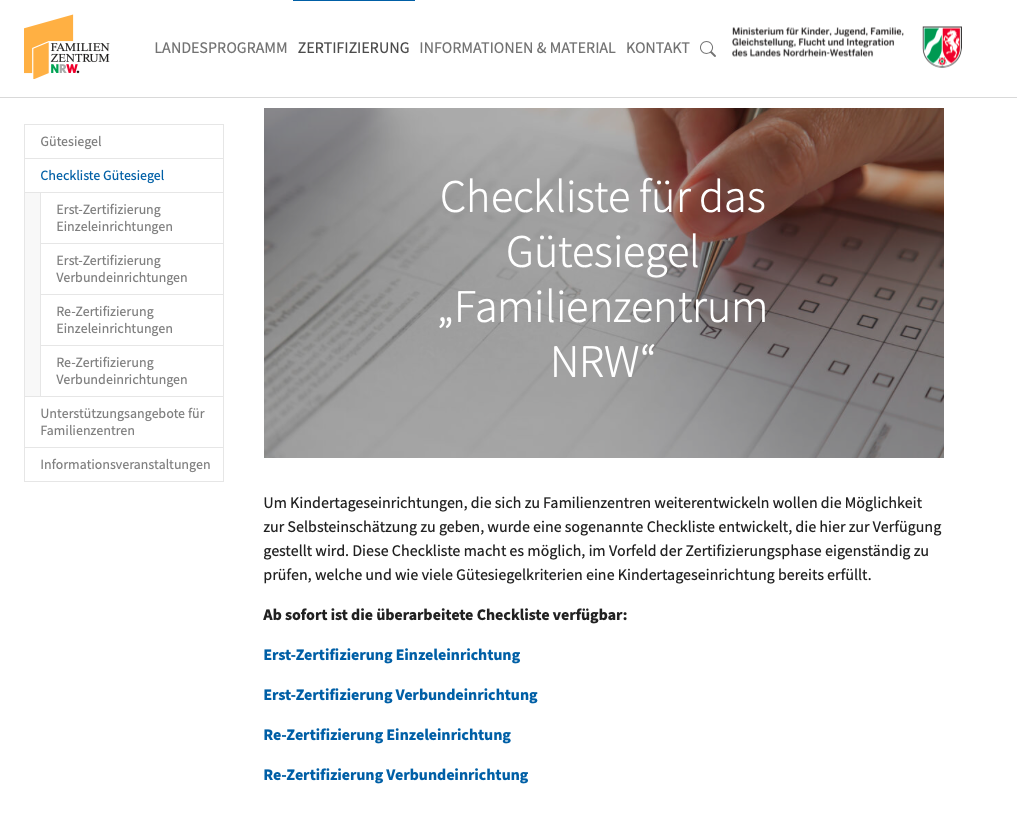 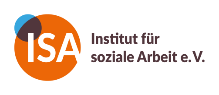 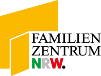 Informationen im Internet
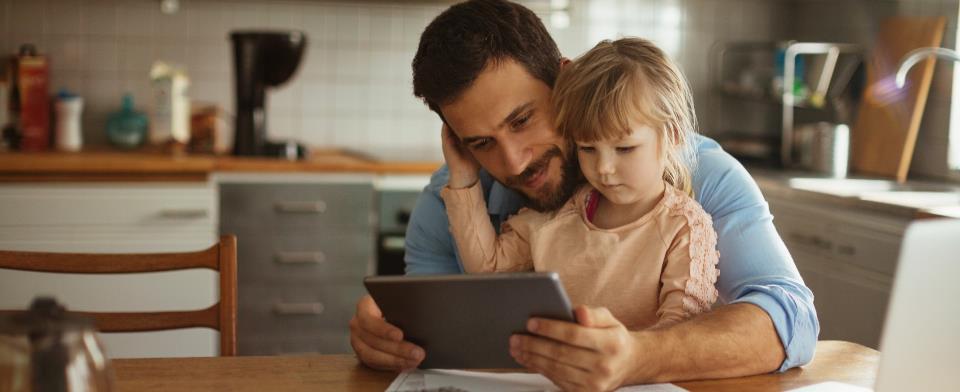 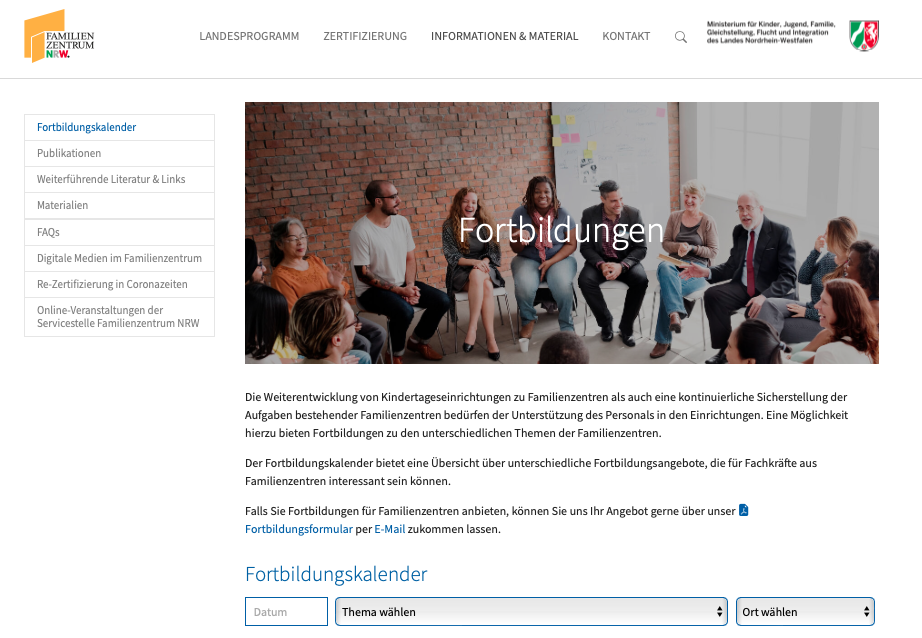 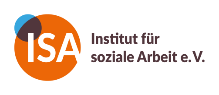 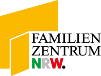 Informationen im Internet
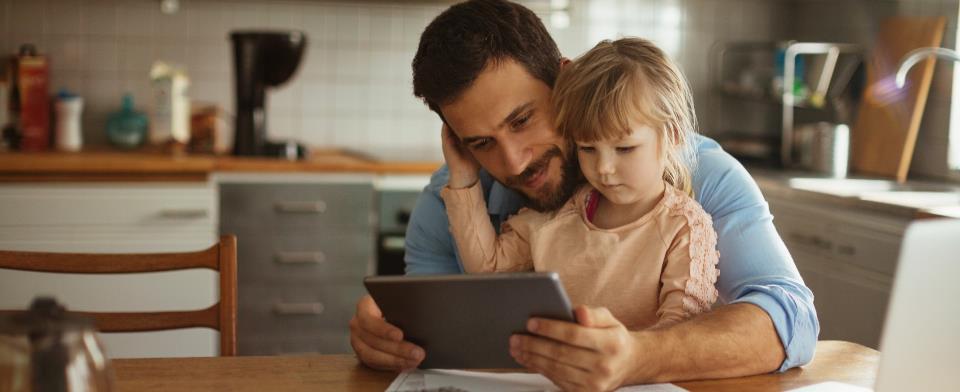 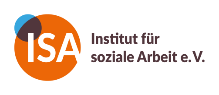 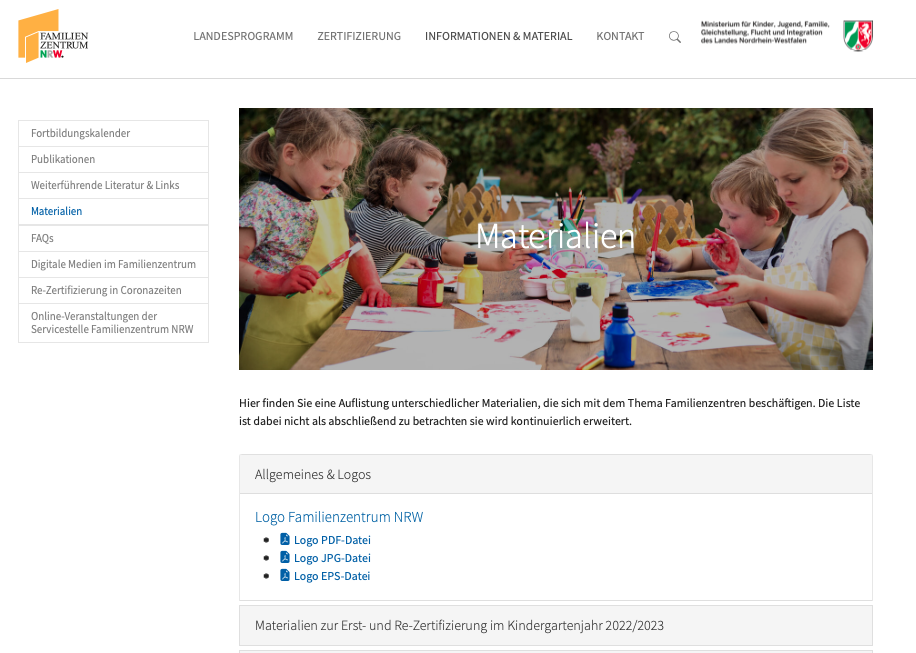 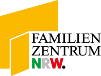 Informationen im Internet
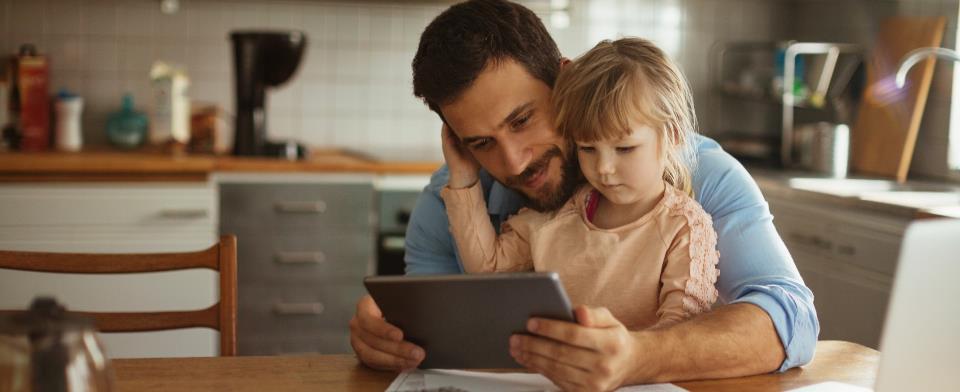 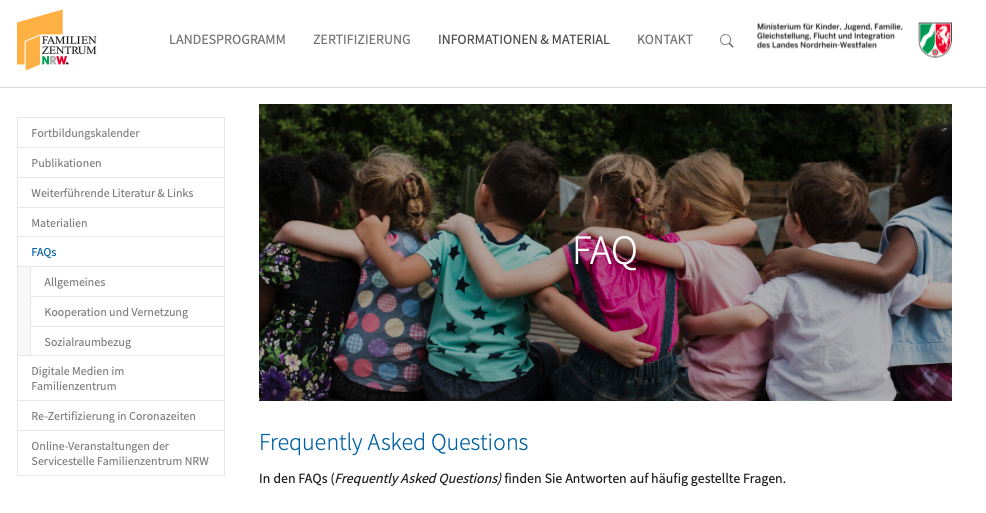 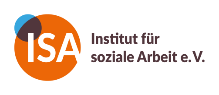 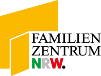 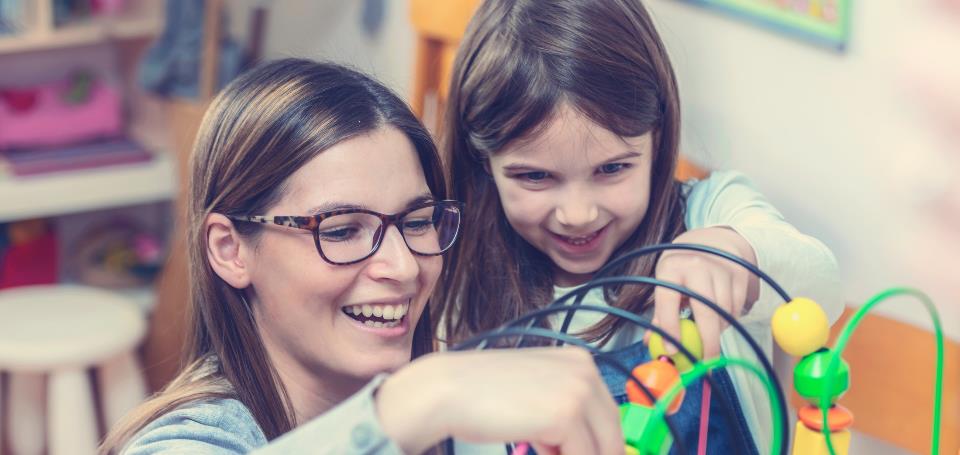 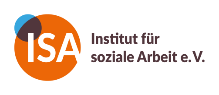 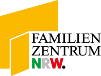 Julia Kilp
Tel.  0251/200799-45
Philipp-Emanuel Oettler
Tel.  0251/200799-52
Ansprechpartner*inder ISA-Servicestelle
familienzentrum@isa-muenster.de

www.isa-muenster.de​
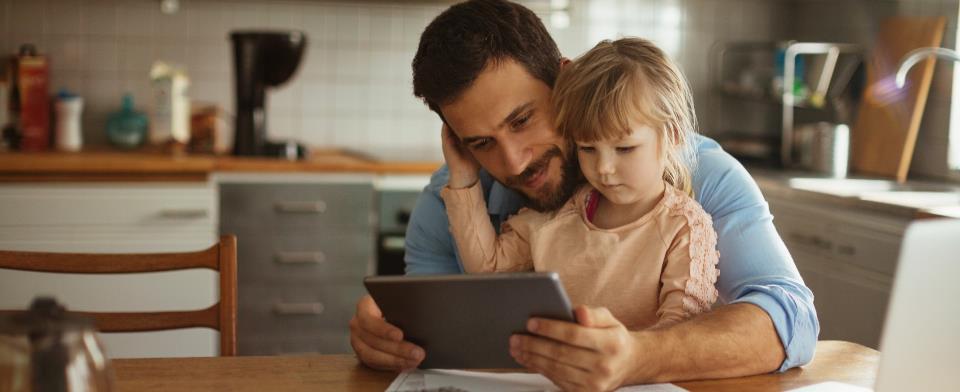 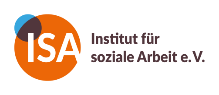 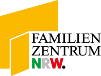 Informationen im Internet
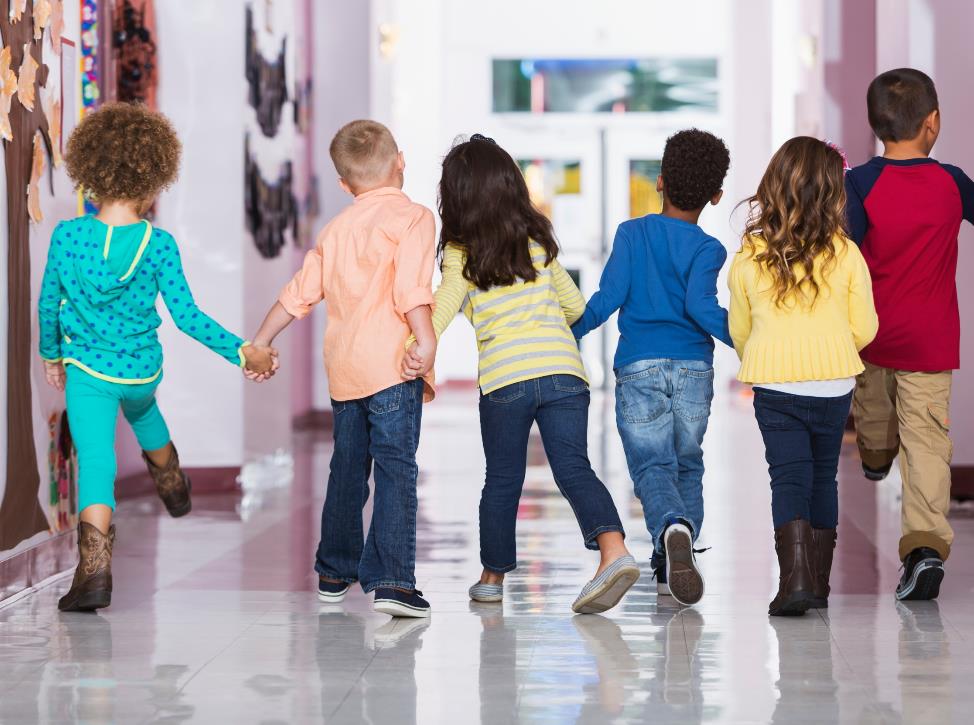 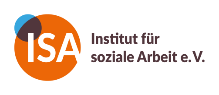 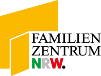 Das Team der Servicestelle wünscht Ihnen VIEL ERFOLG
bei der Zertifizierung Ihrer Einrichtung!